Unit 3: The Solar System:an overview
The Solar System
star
 9         planets
          (major) moons
 asteroids, comets, meteoroids
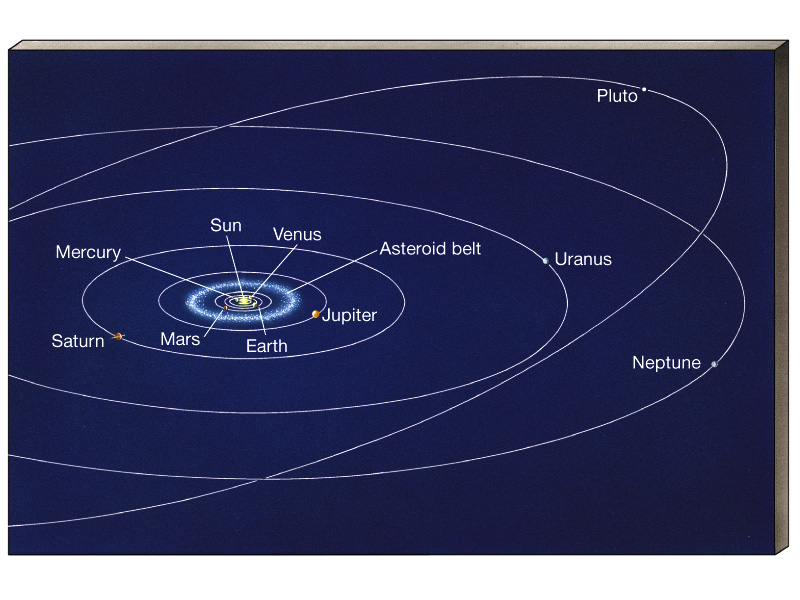 The                          to planets are known from Kepler’s Laws
 (once calibrated with radar ranging to Venus)
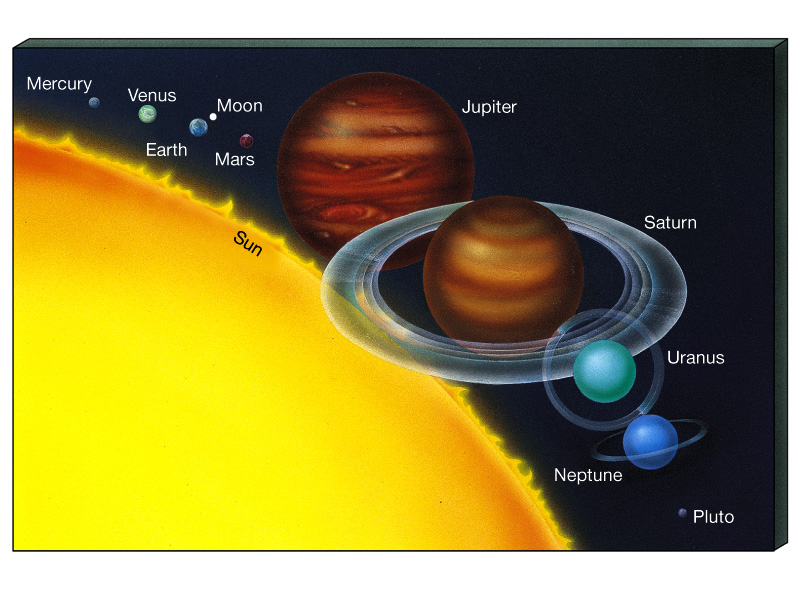 How are planet sizes determined?

Measure                             on sky,
Then use geometry…..
Formation of the Solar System
Any theory to describe the formation of our Solar System must adhere to these facts:
Each planet is                              in space
The orbits are                         circular
The orbits of the planets all lie in roughly the                 plane.                 
The direction they orbit around the Sun is the               as the Sun’s rotation on its axis
The direction most planets rotate on their axes is the            as that for the Sun
The direction of a planet’s moon orbits is the same as that planet’s direction of _____________
The ___________planets are very different from the __________ planets
Asteroids are different from both types of planets
Comets are _____fragments that don’t orbit in the ________plane
Nebular Theory for Solar System formation
Our sun and the planets began from a cloud of dust and gas (_______)
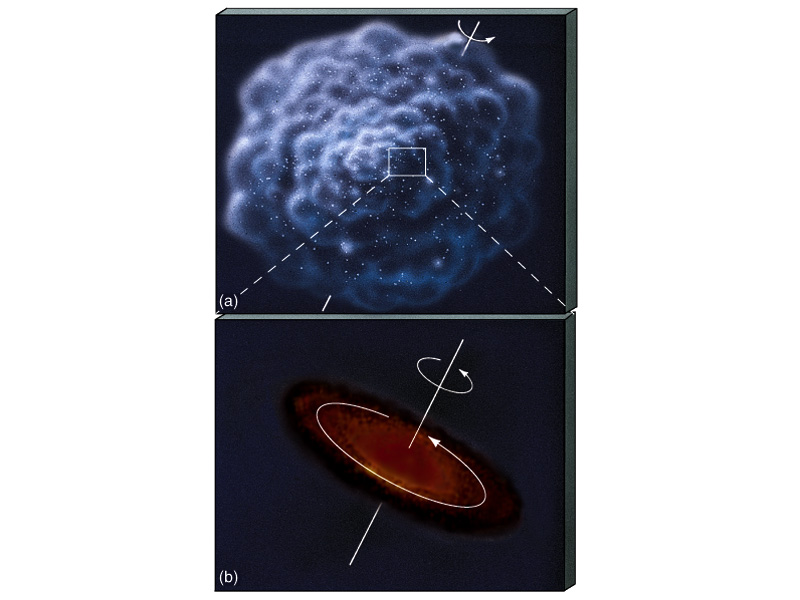 As the cloud contracts under its own ______, the Sun is formed at the center.

The cloud starts to ____ and the smaller it contracts, the faster it spins.
Conservation of angular momentum
Cloud forms a flattened, ________ shape.
We’ve seen these disks around other young stars!
Beta Pictoris
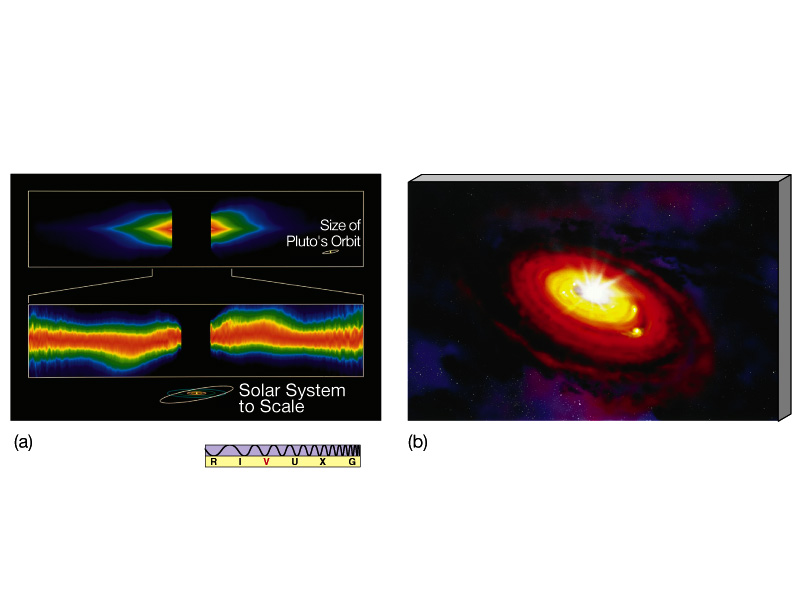 Condensation Theory for Planet Formation
The ______ in the flattened nebula would never eventually clump together to form planets.

________________________(grain-size particles) lies between stars - remnants of old, dead stars.
These dust grains form ____________________________- other atoms attach to them to start the “collapsing” process to form the planets in the gas cloud.
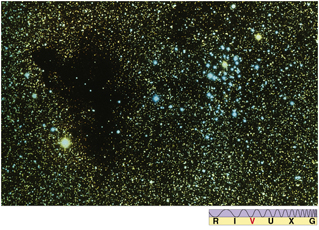 What happened next…..
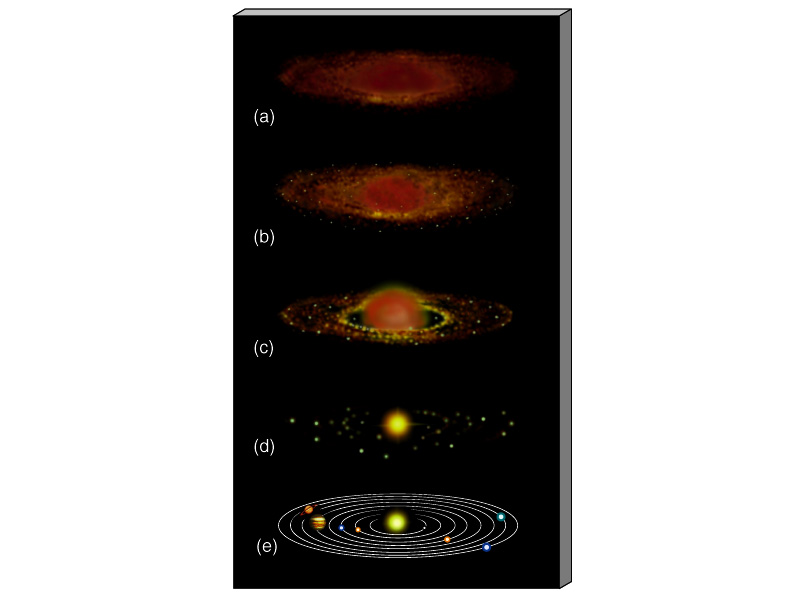 A flattened solar nebula disk exists after cloud spins and contracts

Condensation nuclei form clumps that grow into moon-size ______________

_________________from star formation (Sun forming) blow out the rest of the gas

Planetesimals ____________ and grow

Planetesimals form the basic planets over hundred million years
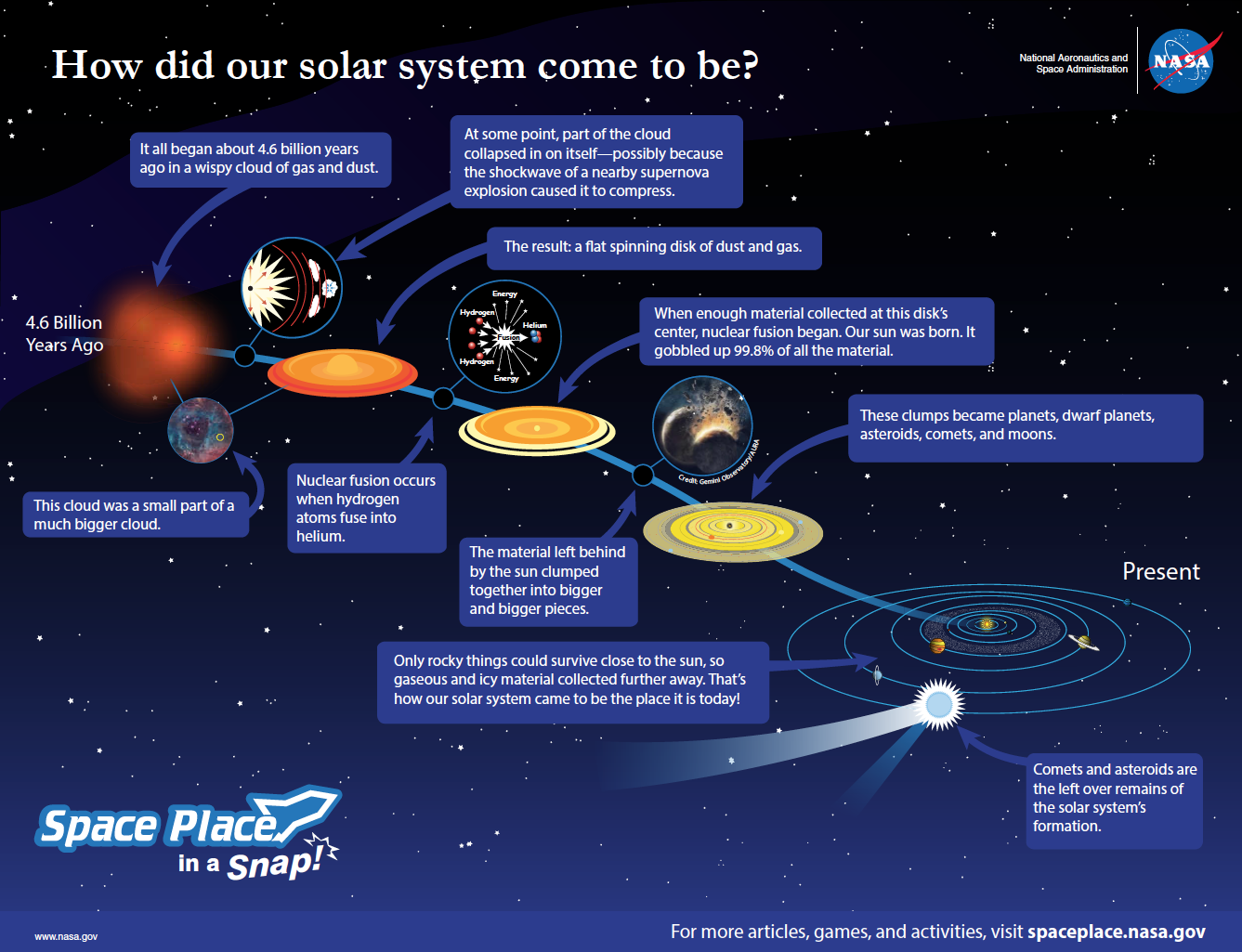 __________ - determined through observing the gravitational effect of the planet on some nearby object (moons, nearby planets, satellites)

__________ - divide mass by volume
Planets orbit the sun __________ __________ as seen from the North Celestial Pole.

 All planets are in the same orbital plane _________ Mercury and Pluto.
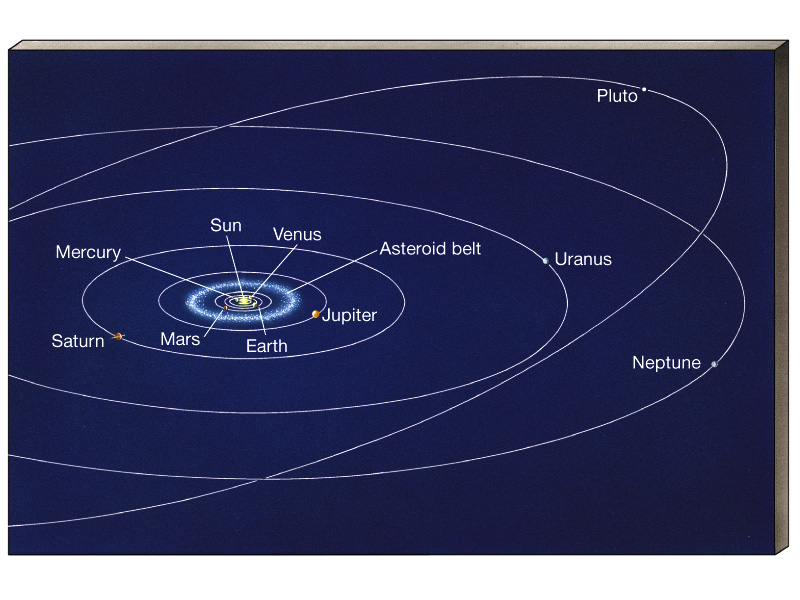 ___________ Planets
__________ Planets
Jupiter, Saturn, Uranus, and Neptune
Far from Sun
Large masses and radii
Gaseous surface
Low densities
Fast rotation
Strong magnetic field
Many rings
Many moons
Mercury, Venus, Earth and Mars
Close to Sun
Small masses, radii
Rocky, solid surfaces
High densities
Slow rotation
Weak magnetic field
No rings
Few moons
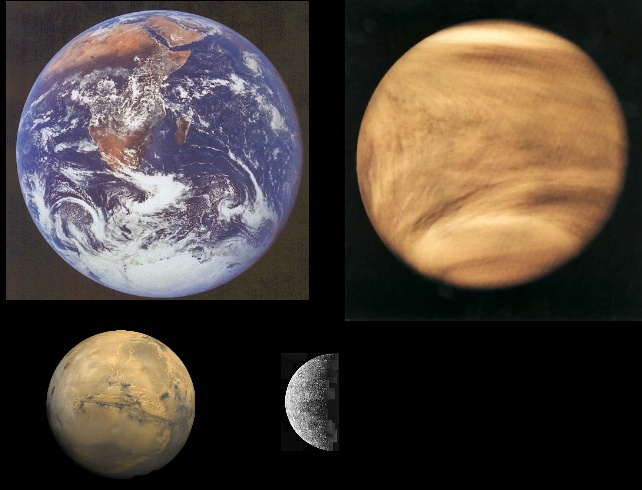 Terrestrial planets
Surface of Venus as seen from the Venera probe
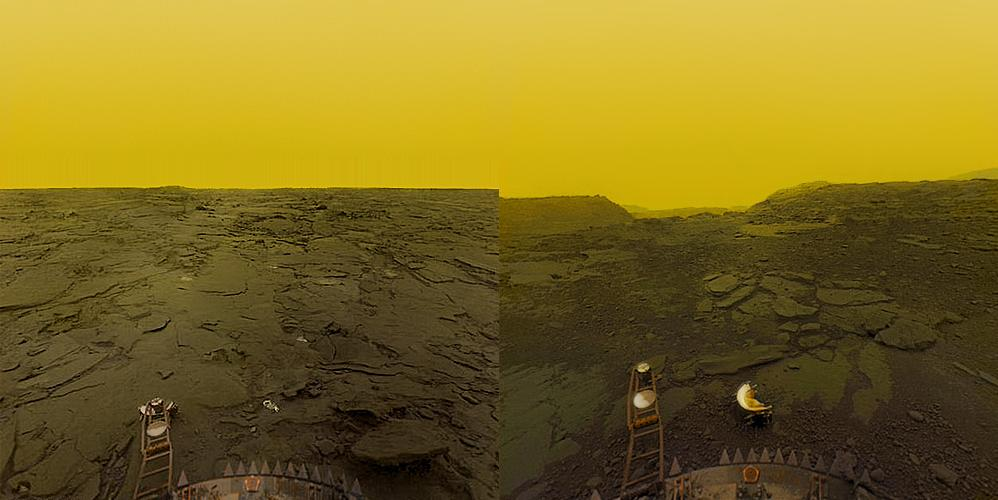 Mercury
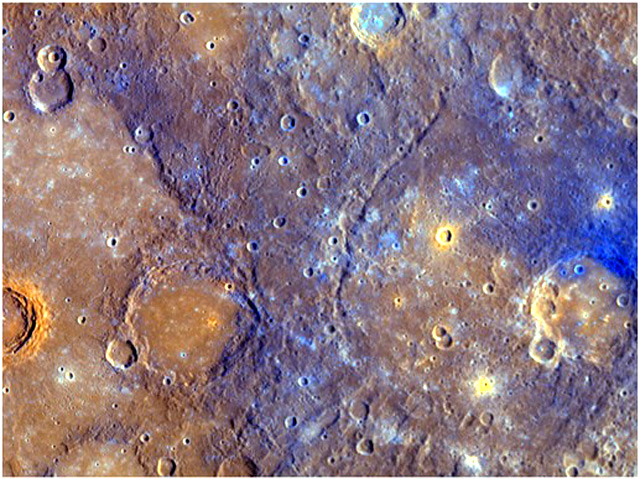 Mars
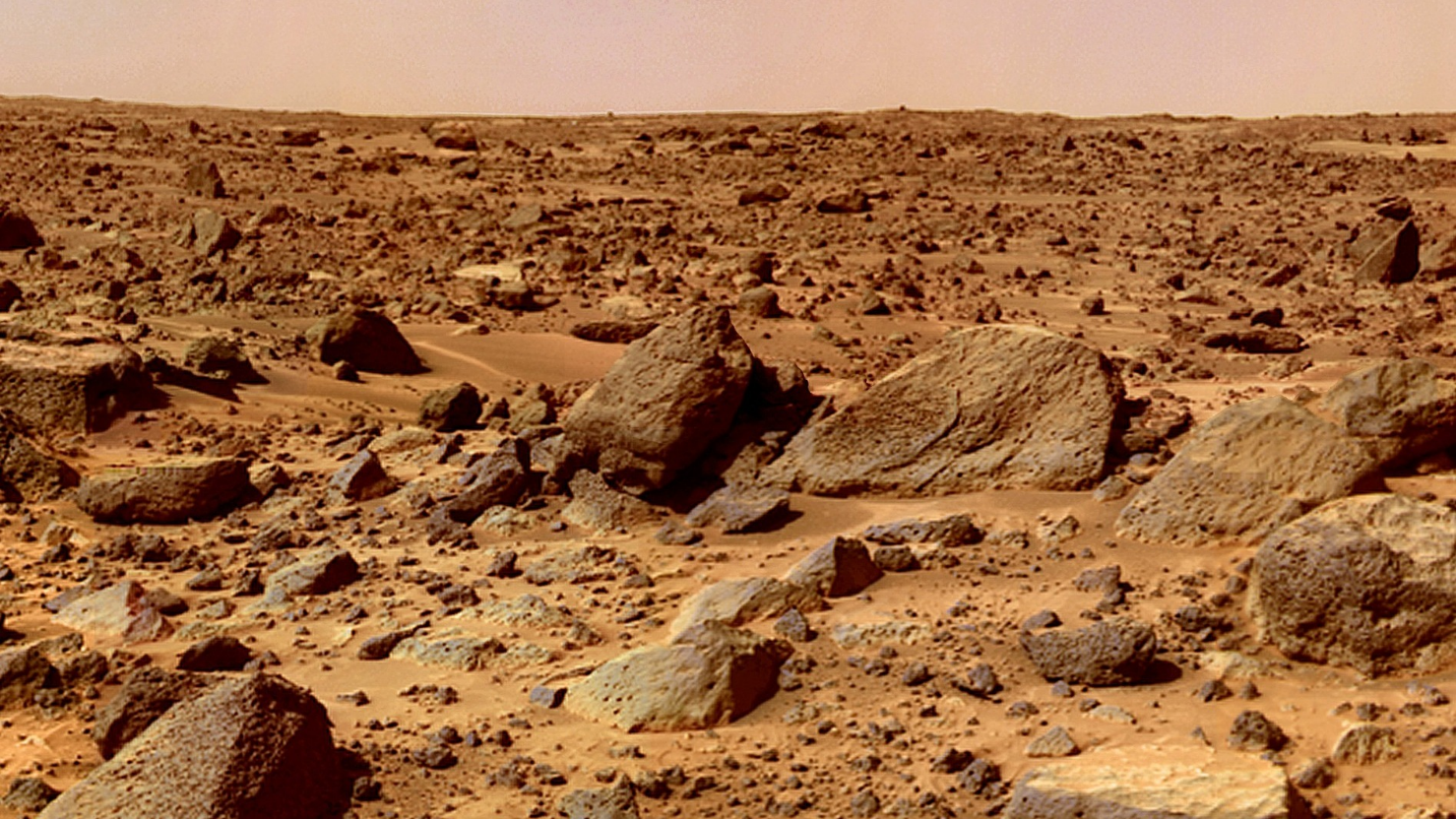 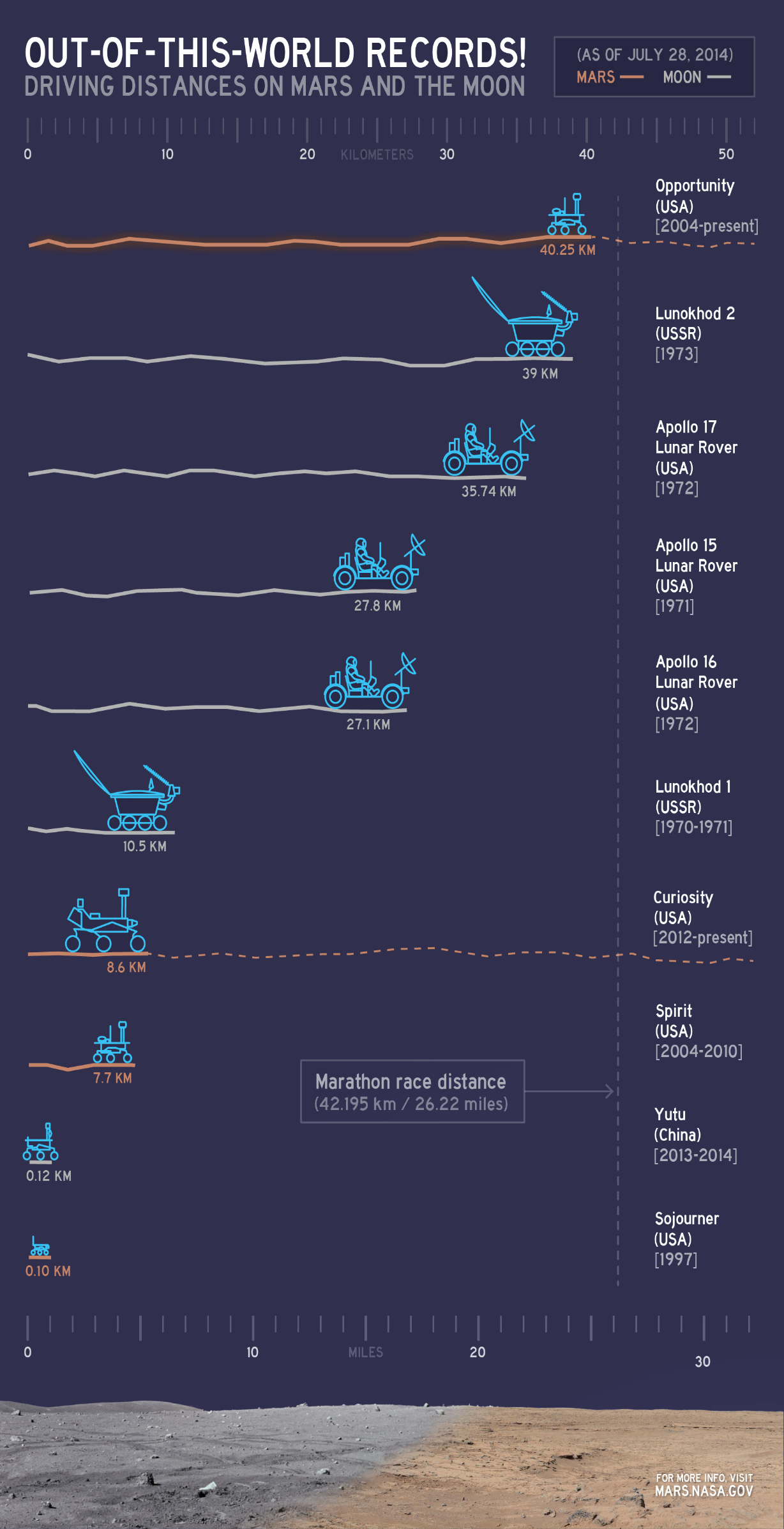 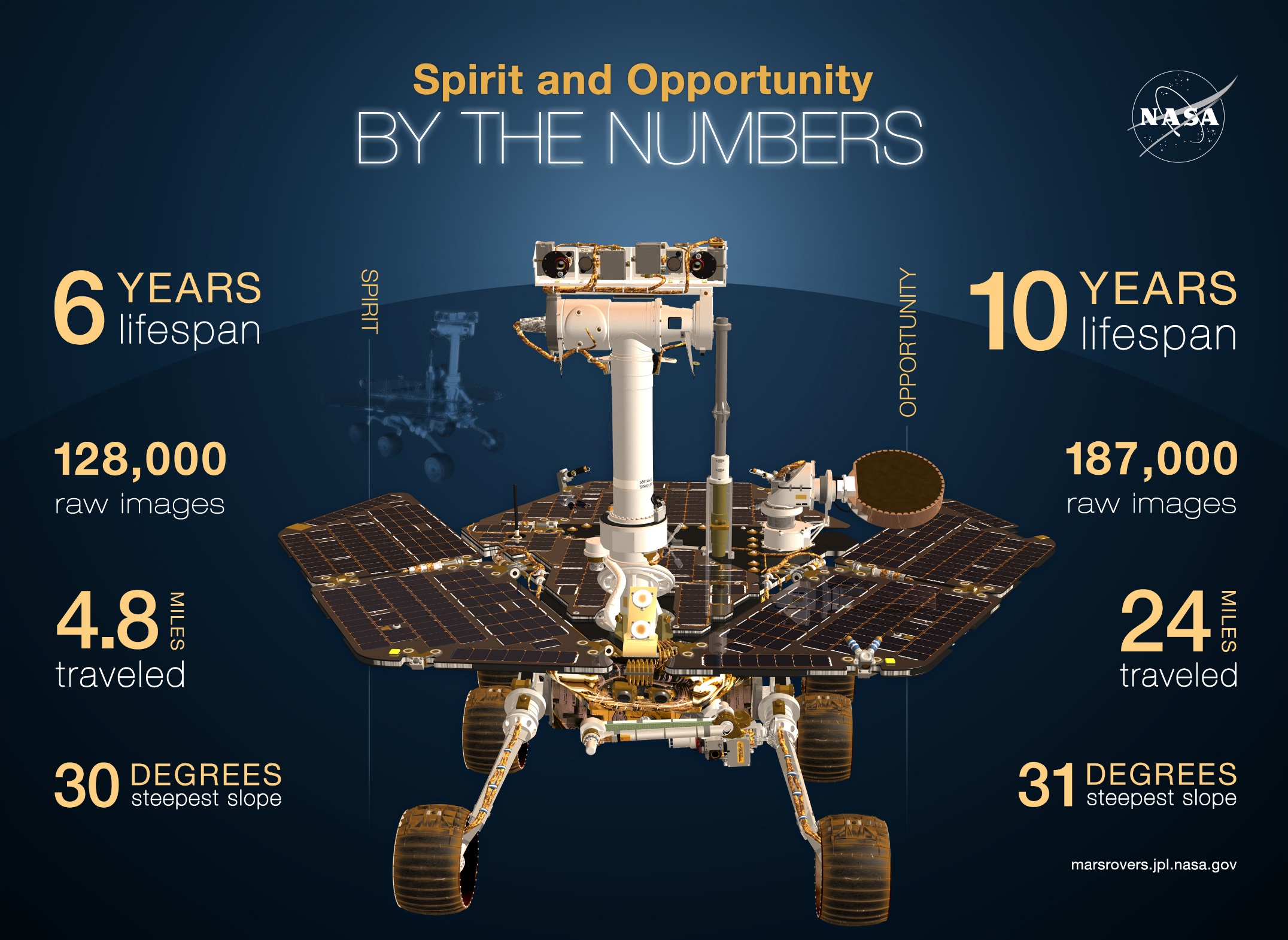 Exploration
Spirit and Opportunity- ___________in 2003 Mission was to detect signs of ________

Spirit- currently __________ as of 2010

Opportunity- functioned from 2004  - ______
Curiosity
Launched August 2012:  
Has Detected ___________On Mars (indicative of ___________)
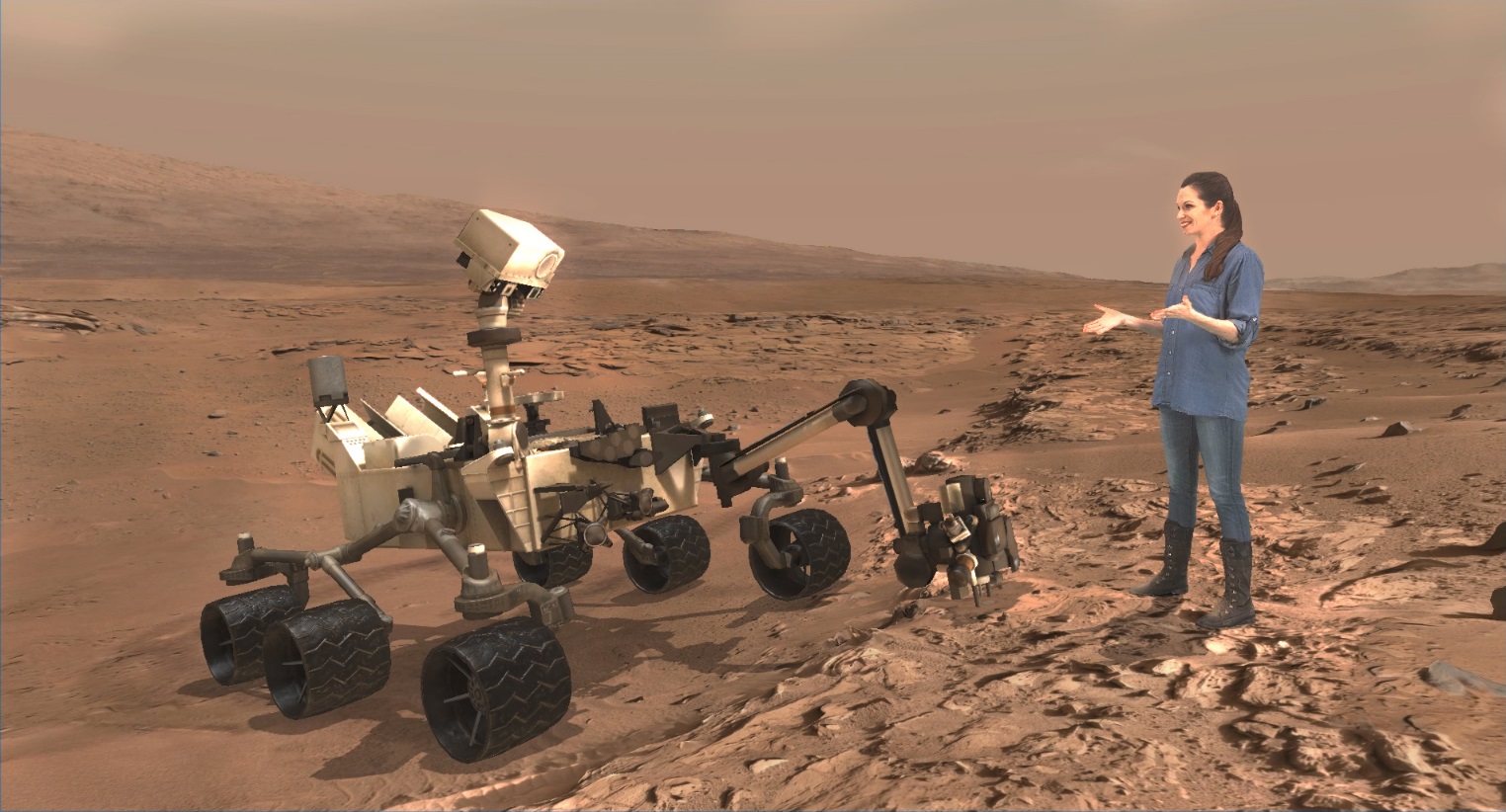 Mission Implications
Demonstrated the _____________ to land a very large, heavy rover to the surface of Mars
Demonstrated the ability to land more ____________ in a 20-kilometer (12.4-mile) landing circle
Demonstrated long-range _______________on the surface of the red planet (5-20 kilometers or about 3 to 12 miles) for the collection of more diverse samples and studies.
Mars Long term Plans
Determine whether _______ ever arose on Mars
Characterize the _________ of Mars
Characterize the _________of Mars
Prepare for _________ Exploration
Future Mars Time Table
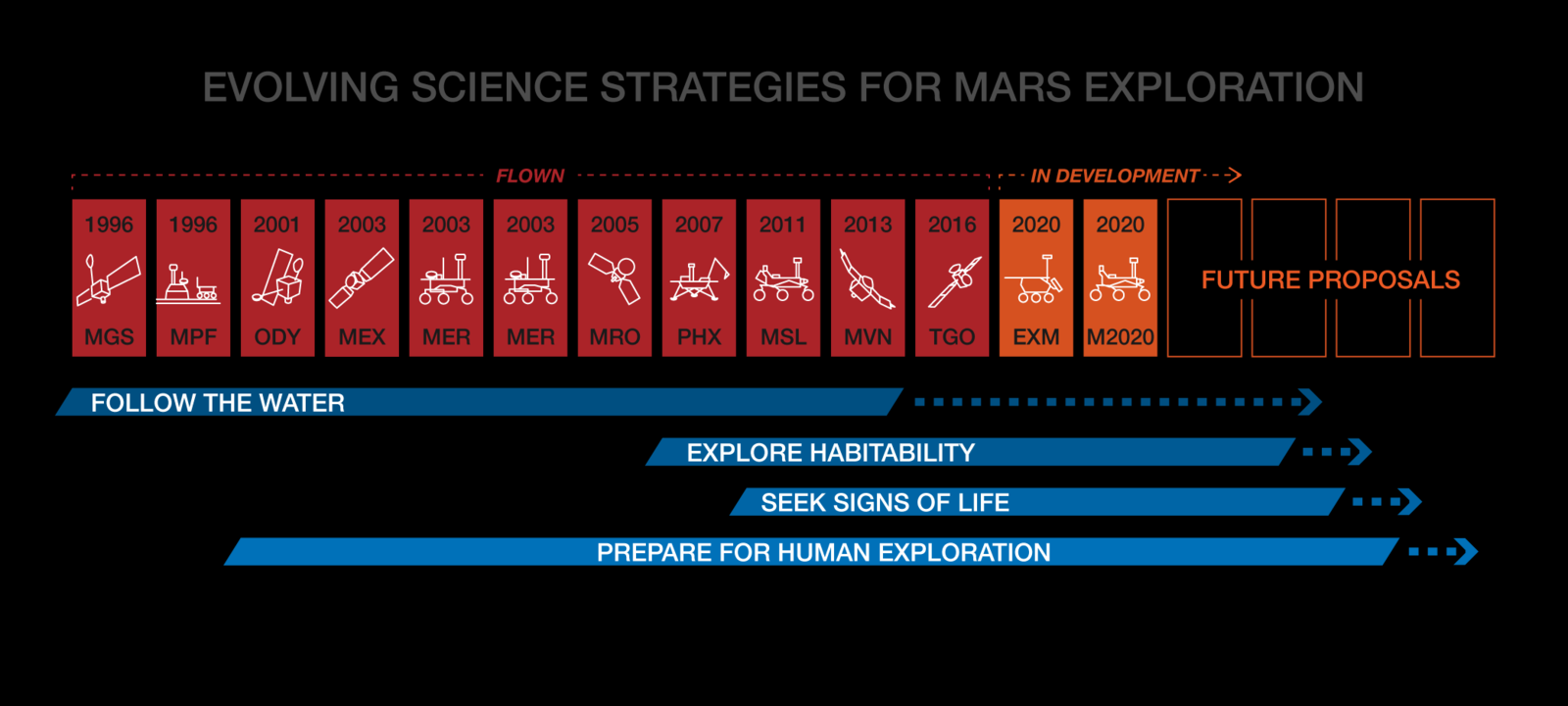 Venus-   Venera 13 Russian Launch
________ Minutes after landing
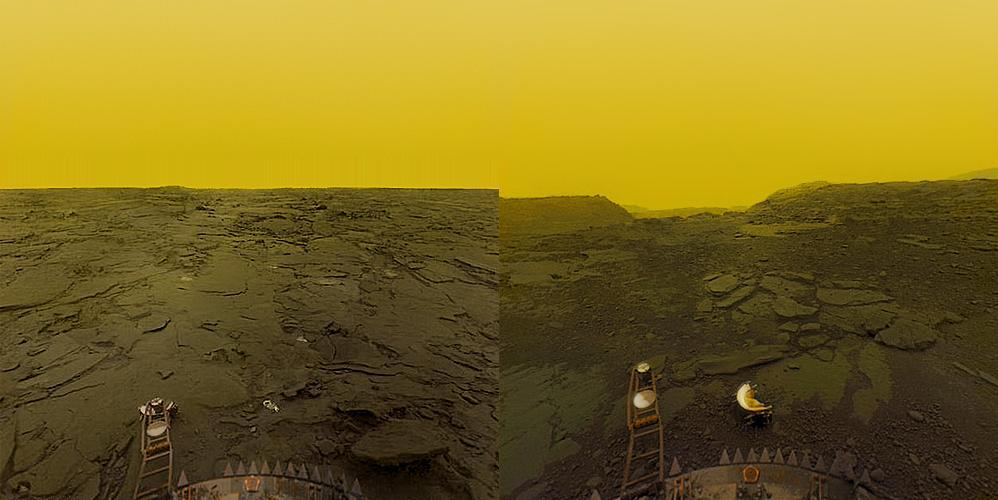 Jupiter
JUNO-
Determine how much ________ is in Jupiter's atmosphere, which helps determine which planet formation theory is correct (or if new theories are needed)

Look deep into Jupiter’s _______________ to measure composition, temperature, cloud motions and other properties

Map Jupiter’s _______________ and gravity fields-  structure insight

Explore and study Jupiter's magnetosphere near the planet’s_______________, especially the auroras and atmosphere
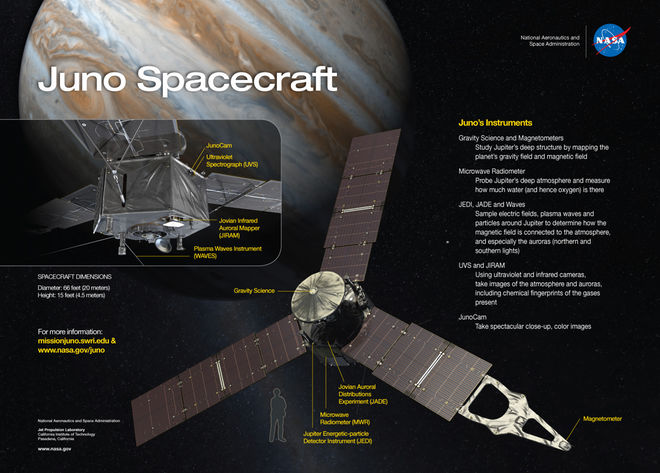 Saturn: Cassini
Exploration of Saturn’s moons and atmosphere on Saturn
The ____________probe makes first landing on a moon in the outer solar system (Titan)

Discovery of active, ____________ plumes on the Saturnian moon Enceladus

Saturn’s ___________ revealed as active and dynamic -- a laboratory for how planets form

Titan revealed as ___________-like world with rain, rivers, lakes and seas

Studies of the great northern ____________ of 2010-2011
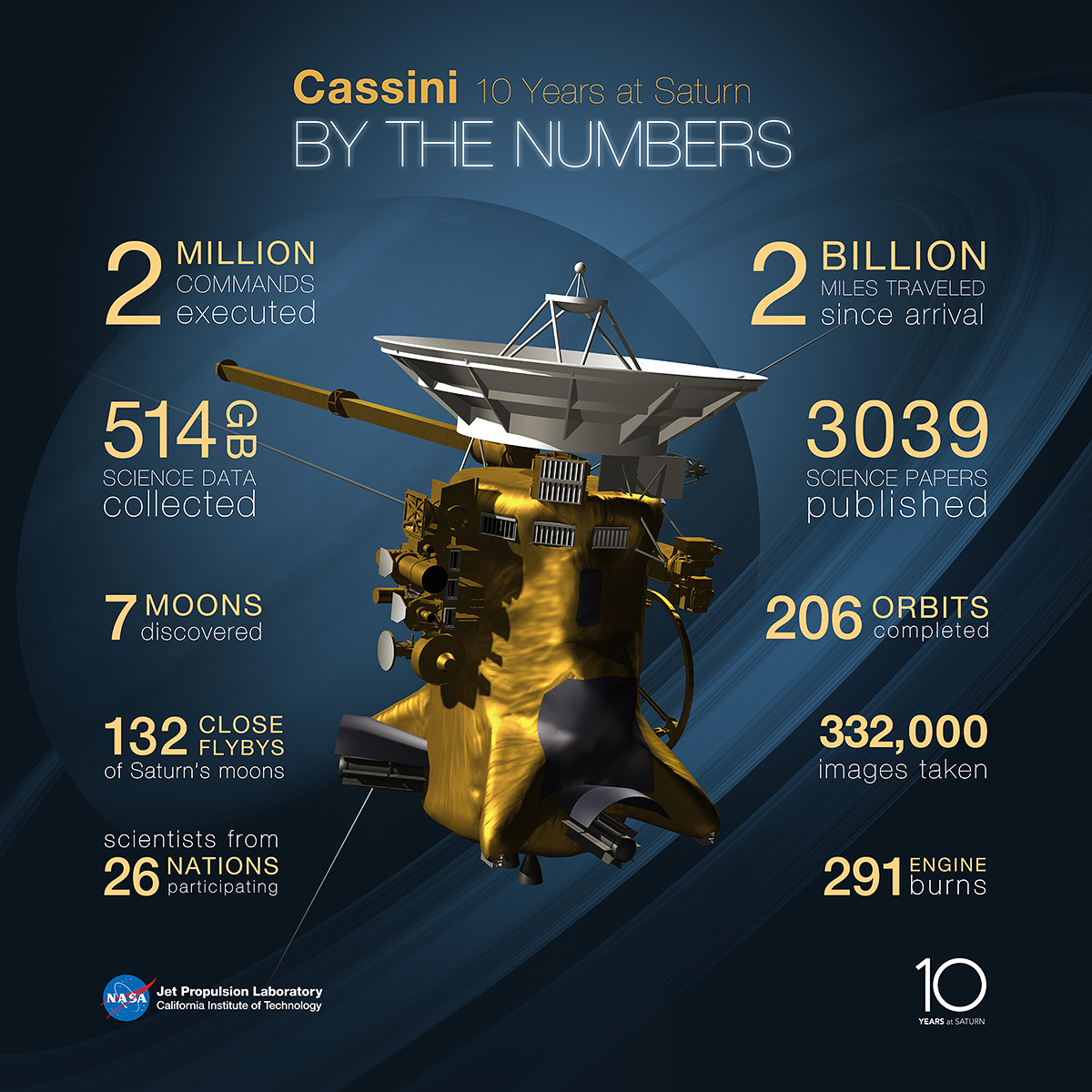 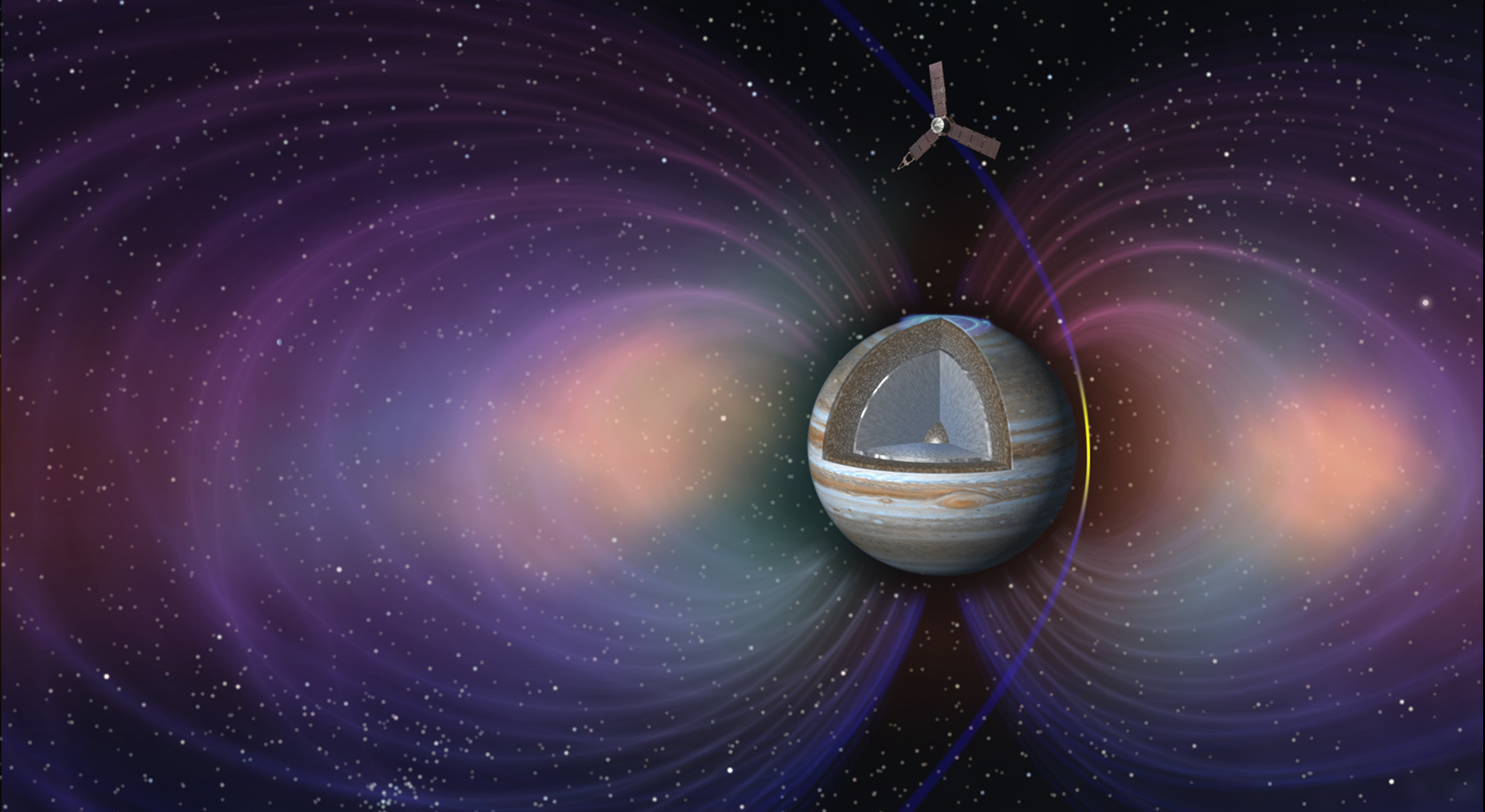 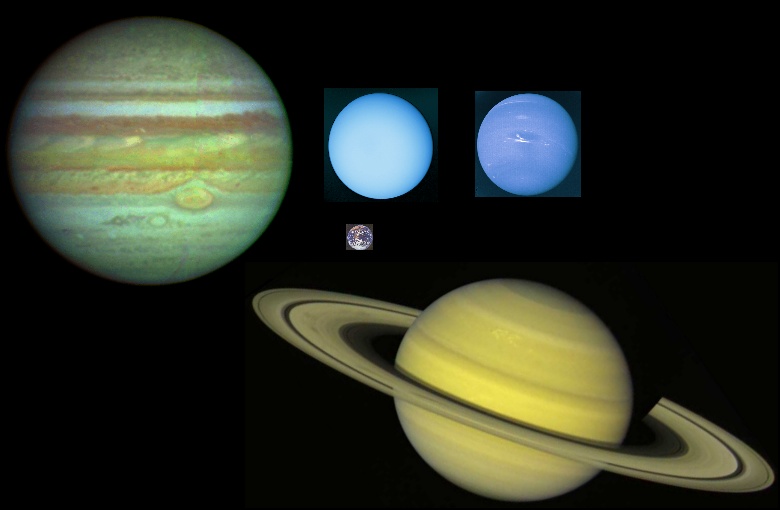 Jovian planets (and earth)
OTHER SOLAR SYSTEM OBJECTS
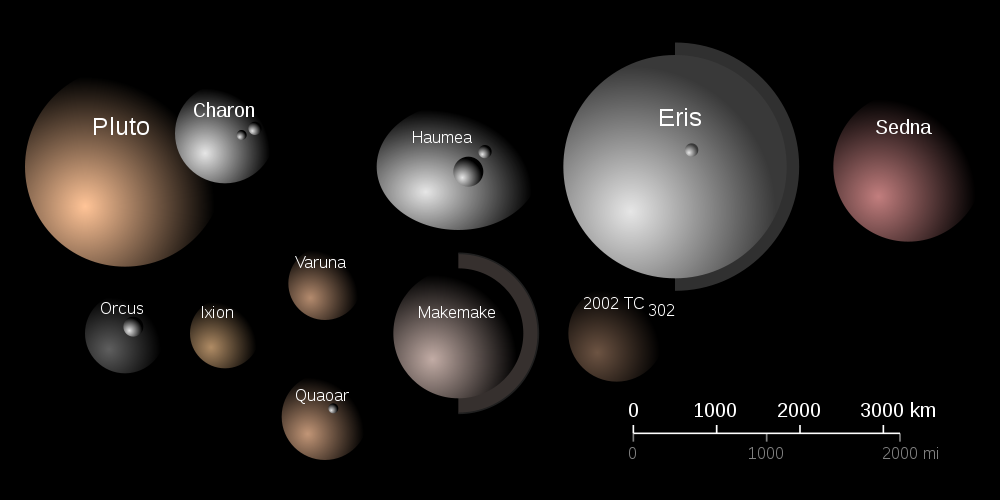 Dwarf Planet Qualifications
_________ enough to be rounded by its own gravity

But has ______cleared its neighboring region of planetessimals

Is not a ____________
Trans Neptunian
A _________________ is dwarf planet beyond the orbit of Neptune
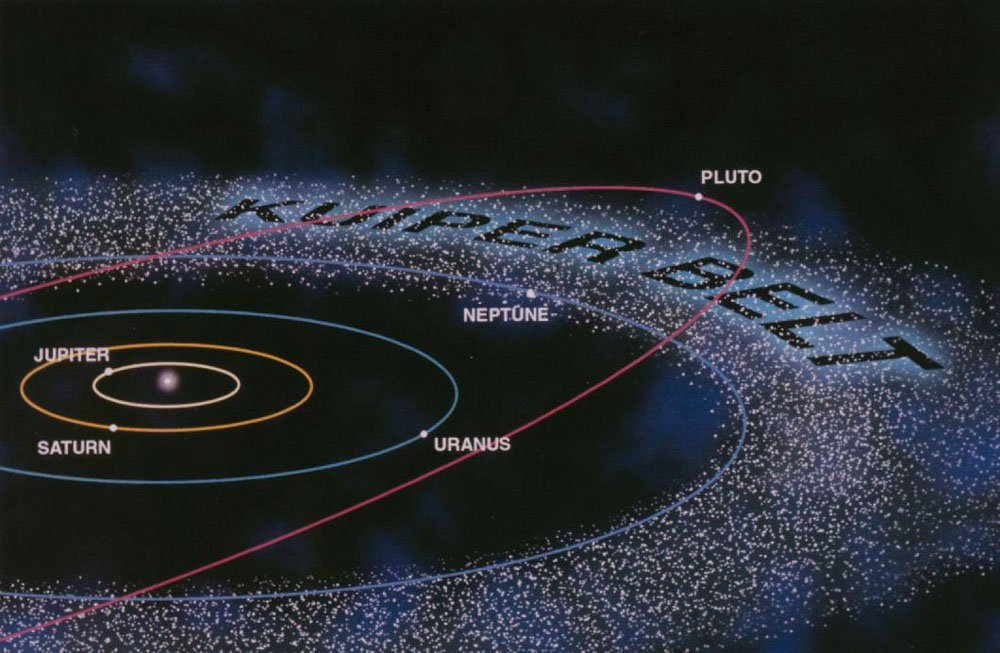 By the numbers
Only ____ Dwarf Planets recognized so far but there may be as many as ______
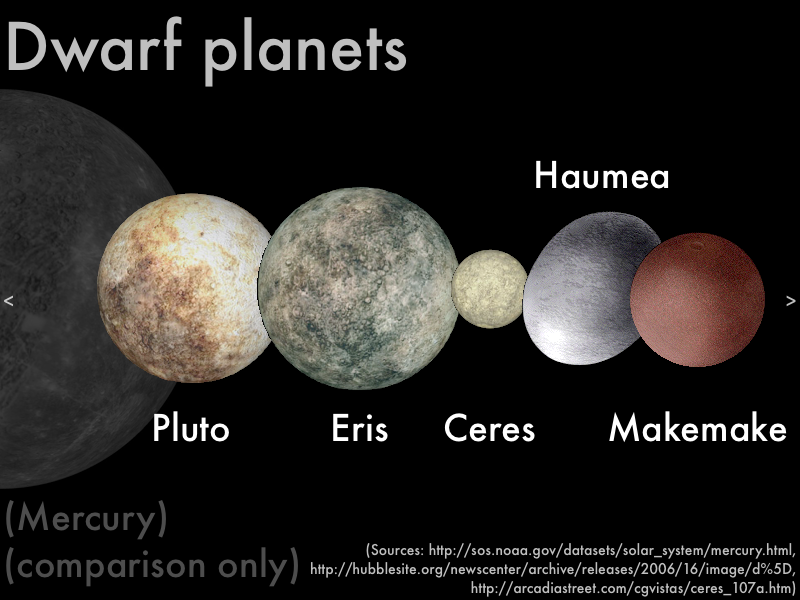 Asteroids - rocks with sizes greater than _________ across
Most asteroids remain in the ________ belt between Mars and Jupiter but a few have orbits that cross Earth’s path.
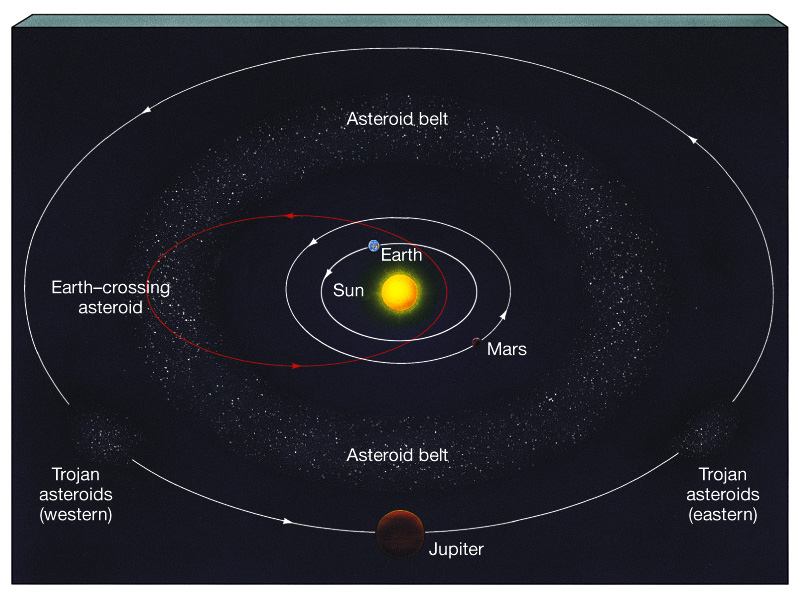 Three asteroids hit the Earth every _____________years!
Known asteroid impact sites
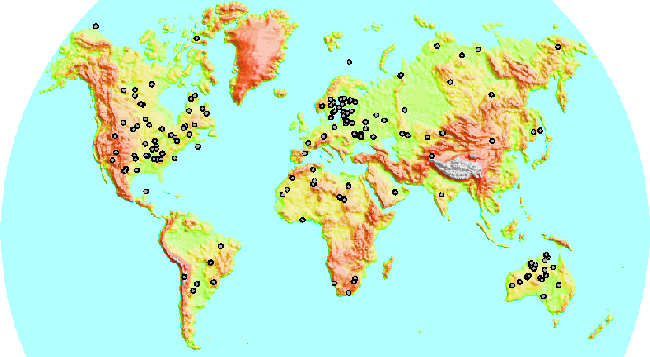 Asteroid sizes range from 100m to about 1000km
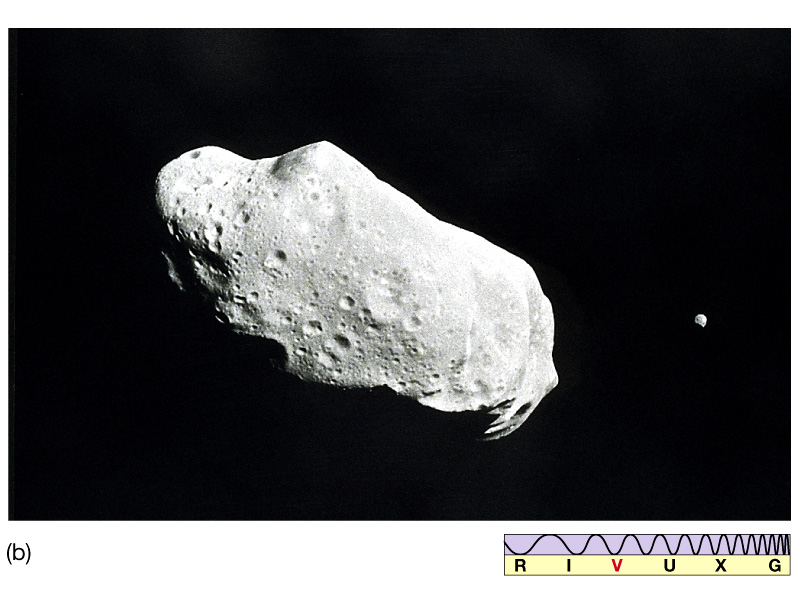 They are composed of ________ or __________ and other rocky material.
The Asteroid belt is a group of rocks that appear to have_________joined to make a planet. Why do we think this?
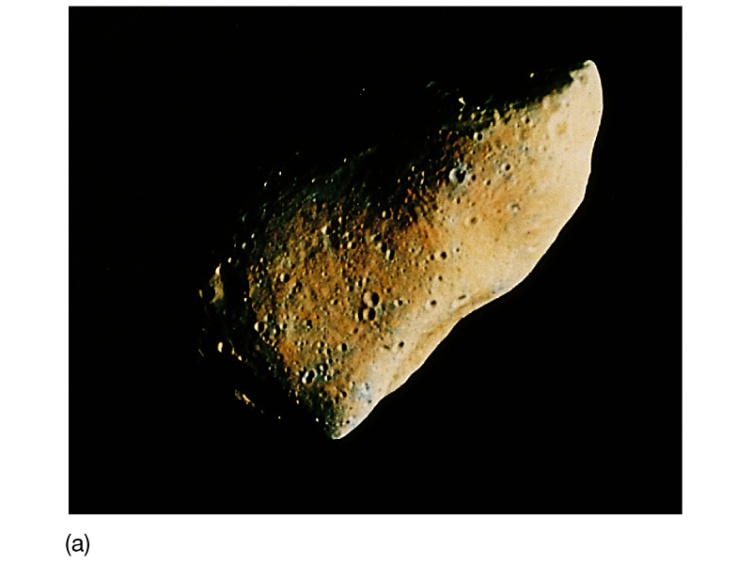 Too little __________ to be a planet
Asteroids have different chemical compositions
It’s all ________________ fault…..
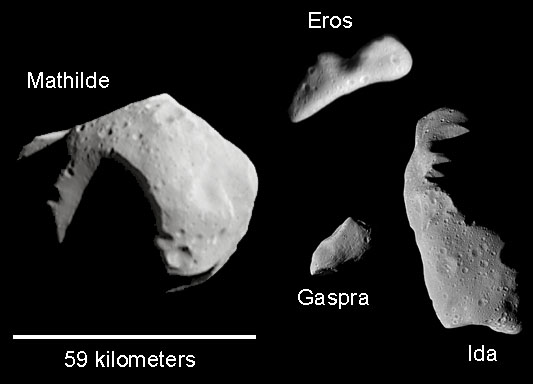 Meteoroids – interplanetary rocky material __________ than 100m (down to grain size).
called a __________ as it burns in the Earth’s atmosphere
if it makes it to the ground, it is a ____________
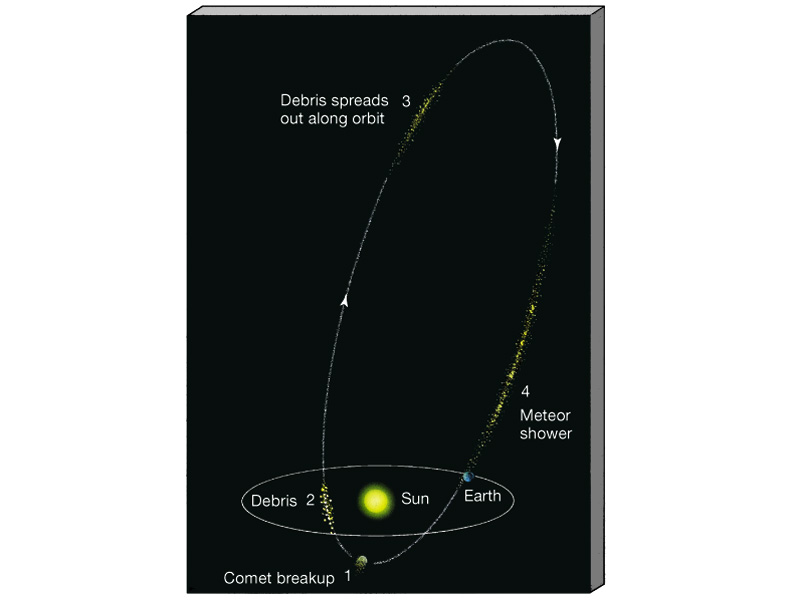 Most meteor showers are the result of the Earth passing through the orbit of a _________ which has left debris along its path
Meteors are _______ - mainly iron and nickel
Some contain ____________ material - rich in organic material
Meteors are _____ - 4.5 billion years - based on carbon dating
Meteor crater near Winslow, AZ - the culprit was probably 50 m across weighing 200,000 tons!
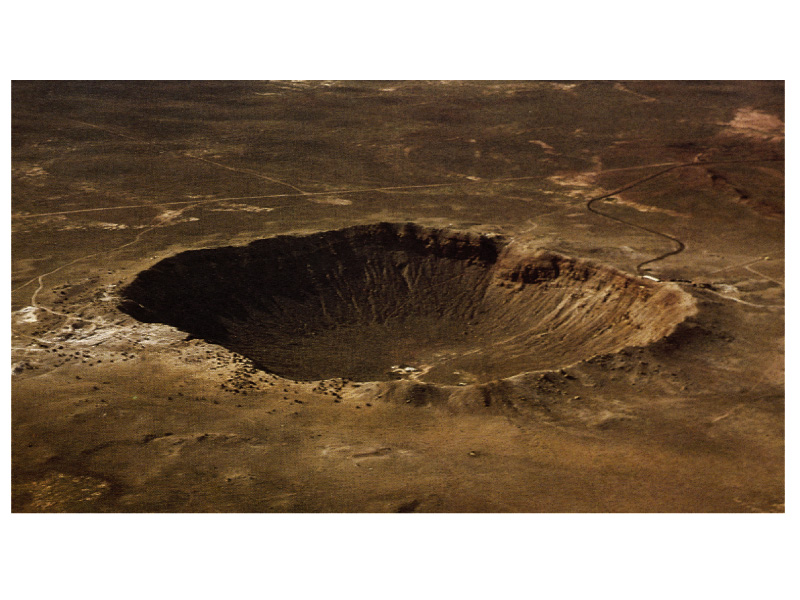 Meteor showers:
Lyrid – Apr 21/22
Eta Aquariid – May 4/5
Orionid – Oct 20/21
Leonid – Nov 16/17
Geminid – Dec 13/14
Comets
________ snowballs - dust and rock in methane, ammonia and ice
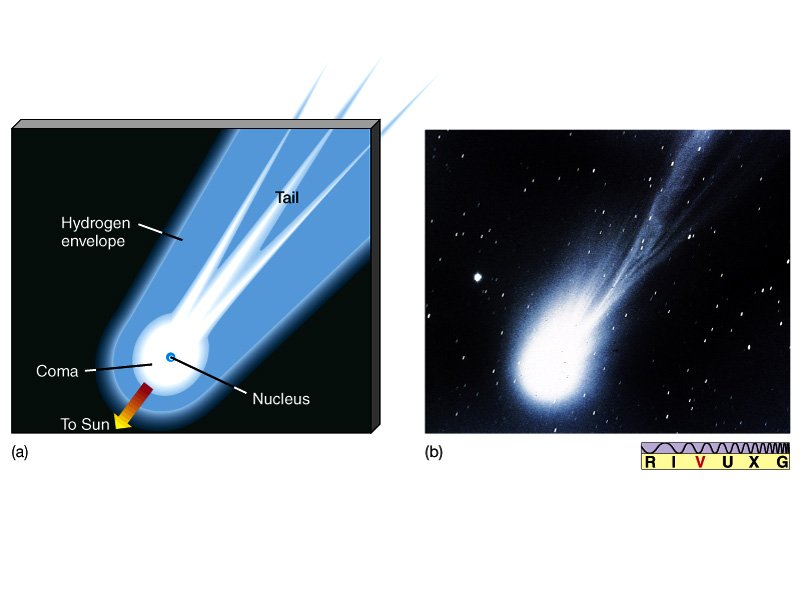 All light is reflected from the Sun - the comet makes no light of its own
Halley’s Comet in 1986
The nucleus is a few km in diameter
Cometary ________ take them far beyond Pluto
Many take up to ___ million years to orbit the Sun once!

Short period comets (< 200 years) (like Halley’s comet)
These long period comets probably originate in the _____________
Short period comets may have originated in the _______________
Kuiper belt comet gets “kicked” into an eccentric orbit, bringing it into the solar system
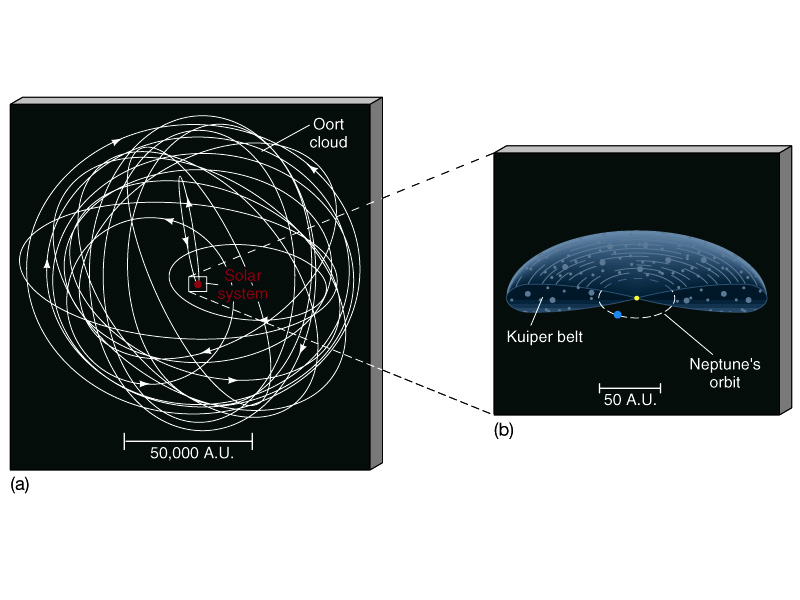 Jan Oort
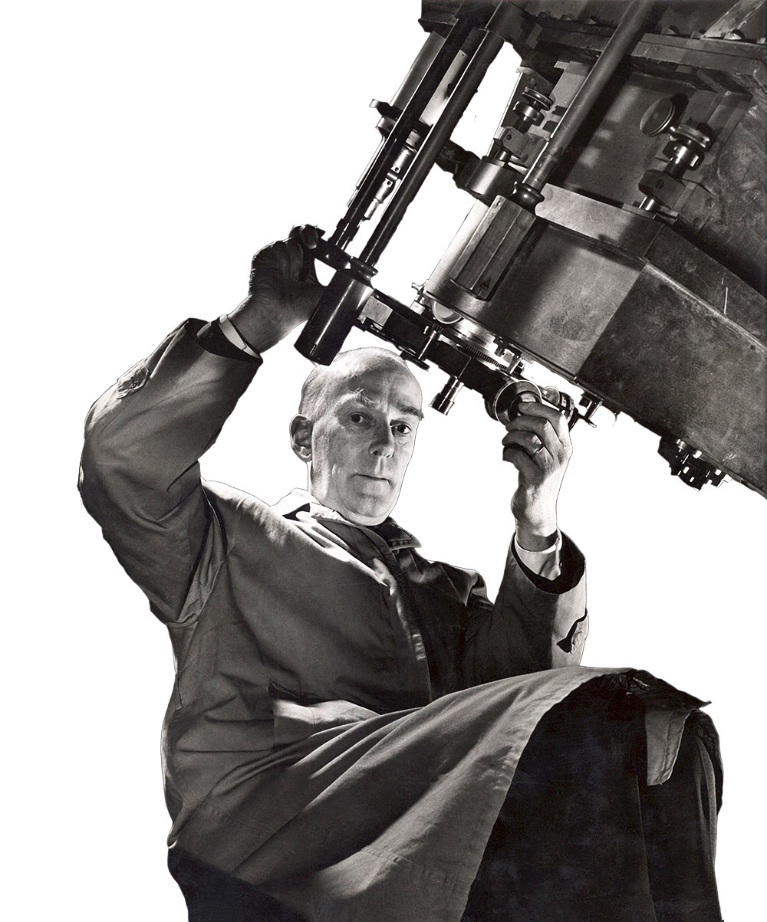 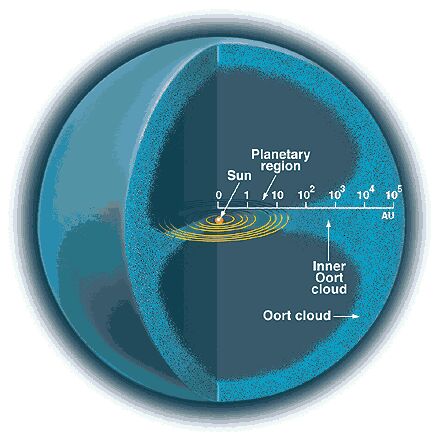